Семейная династия
Проектно-исследовательская работа
Автор: студентка II курса ОГБ ПОУ ШМК Раздорская Софья 
Руководитель: преподаватель Пискарева Н.В.
Моя семейная династия
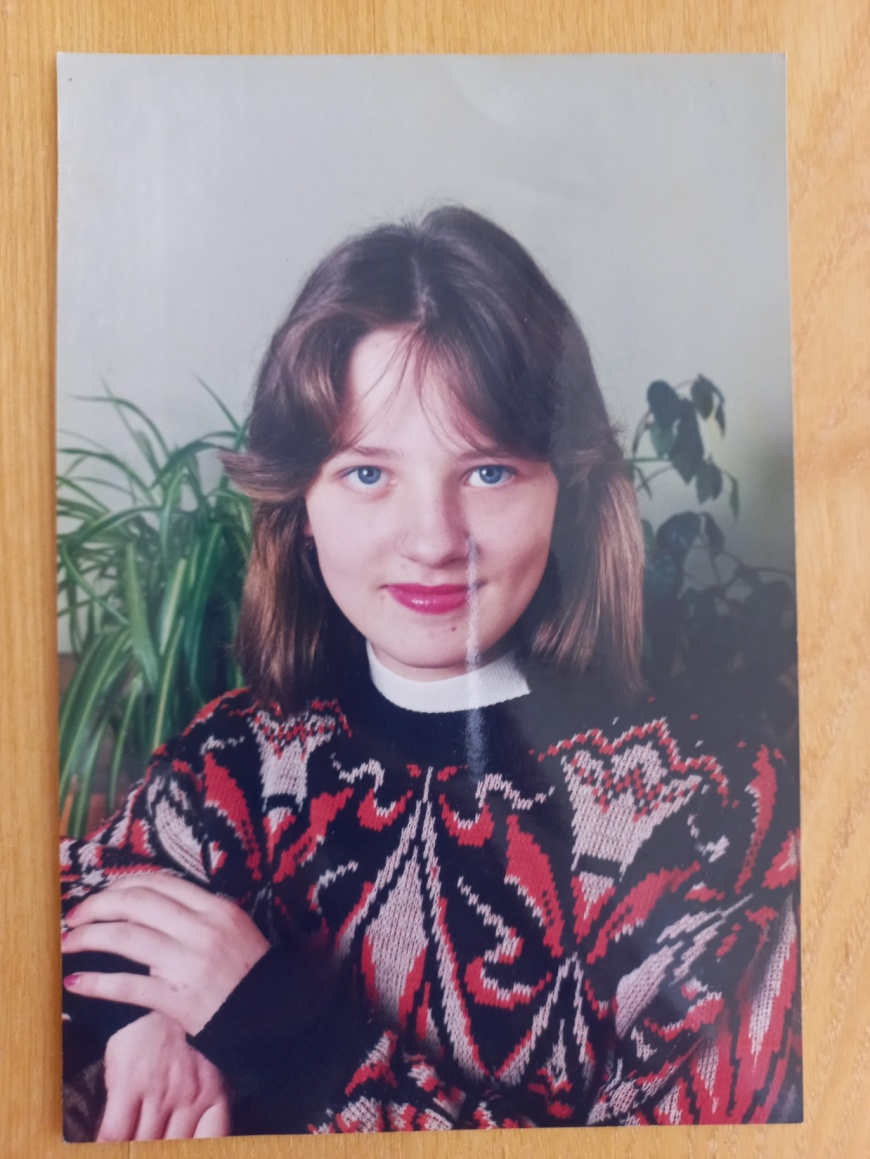 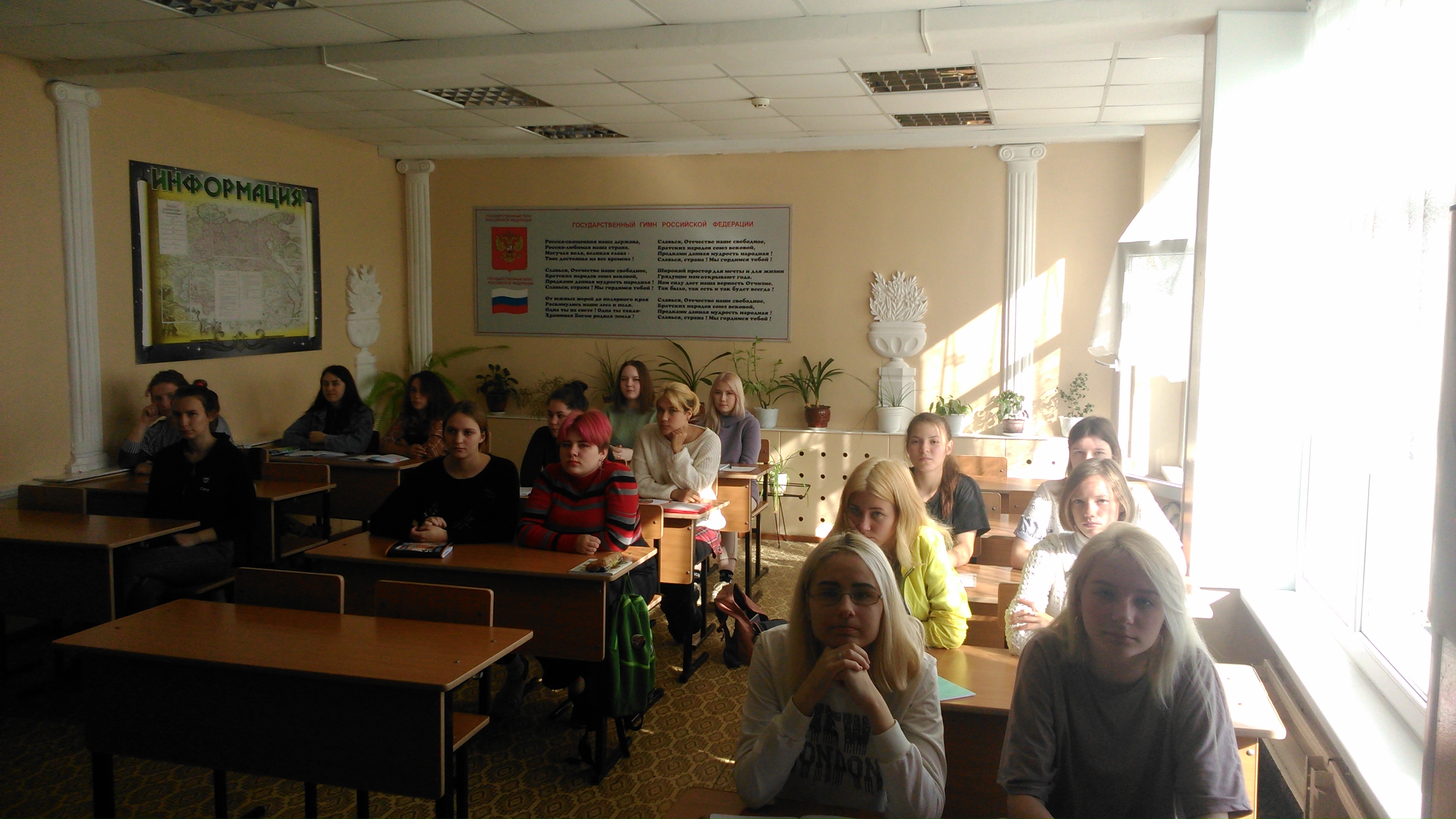 Раздорская Галина                       Раздорская Анастасия                         Раздорская Софья
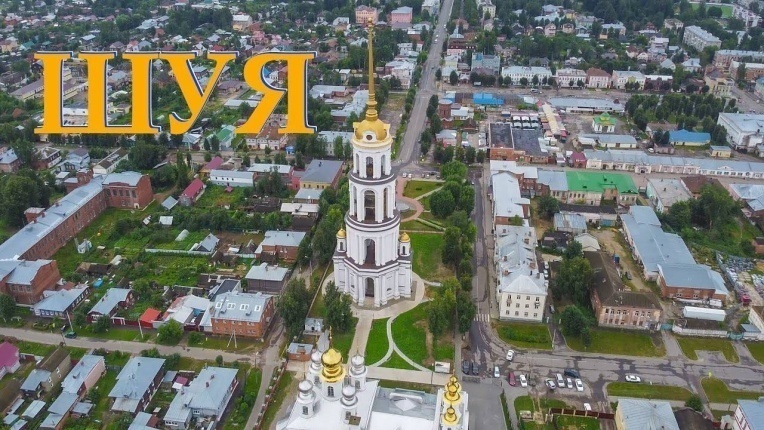 Я родилась и живу в небольшом старинном городе Шуя Ивановской области. Издавна наш город был одним из центров текстильной и легкой  промышленности. 
Еще в XIX веке на прядильных и ткацких фабриках купцов Рубачевых, Посылиных, Павловых трудились  шуяне и жители окрестных деревень. 
В XX веке появились новые предприятия, в том числе швейные.  
     Я хочу рассказать о моей семье, о нашей трудовой династии.
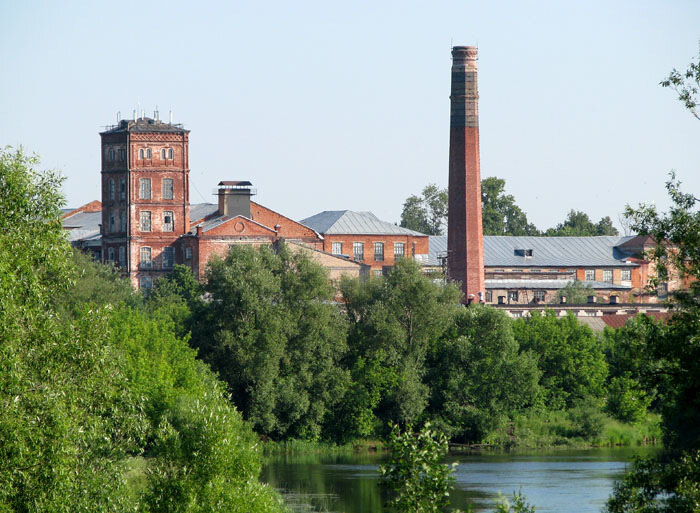 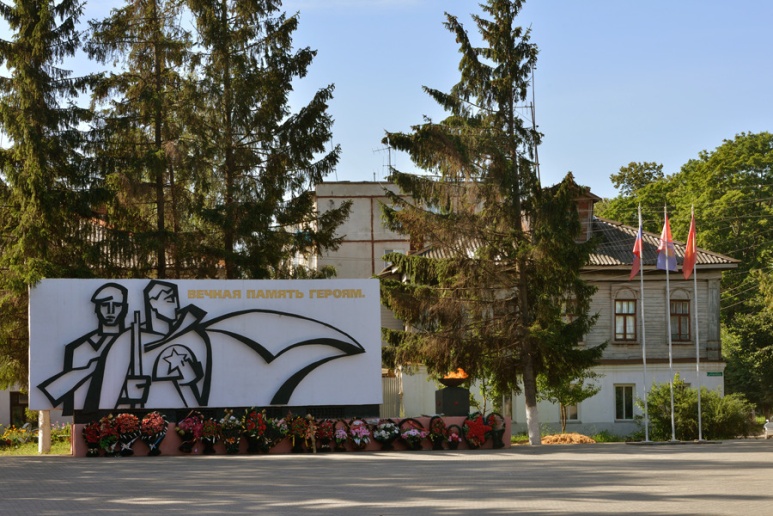 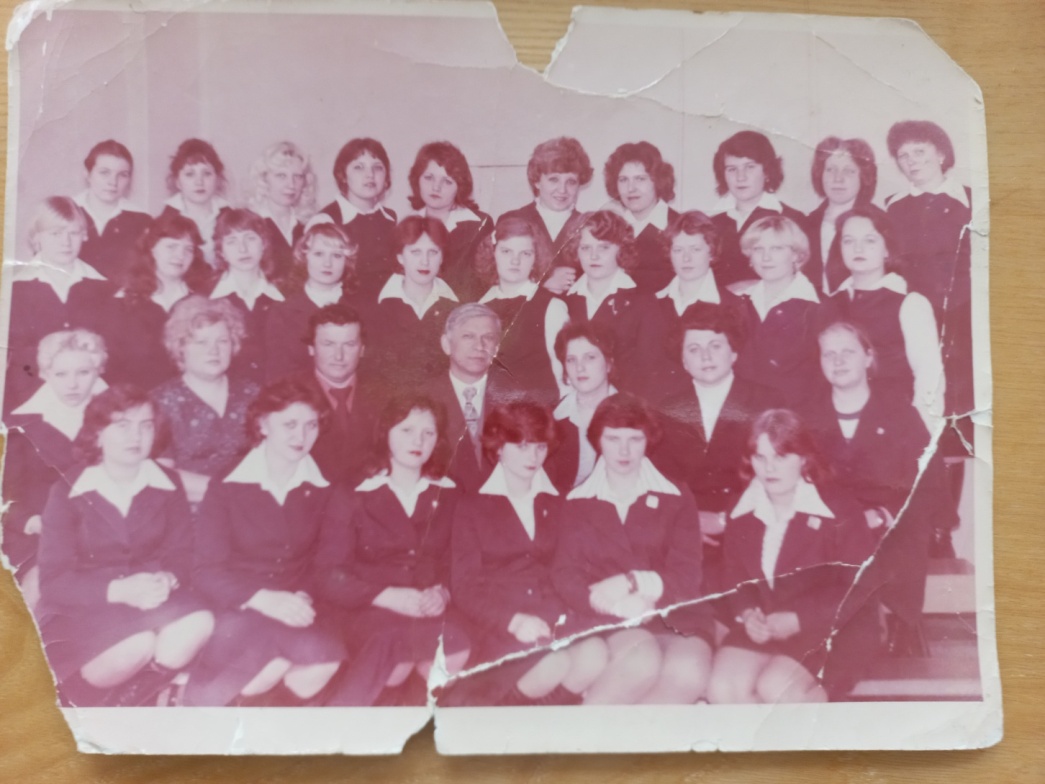 Династия моей семьи  по женской  линии связана с профессиями текстильщиков. Она начинается с моей бабушки – Спириной (Раздорской) Галины Александровны. 
Она родилась в 1962 году. Рабочая окраина текстильного городка.  На кого идти учиться после школы,  особого выбора не было. Все подружки поступили в текстильное училище, и Галя тоже, выбрав профессию контролера качества готовых тканей. Учиться было интересно, особенно привлекала девчонок производственная  практика. Бойкая, смелая Галя не только хорошо училась, она принимала участие в художественной самодеятельности. Без отряда юных барабанщиц ПТУ № 11  не обходилось ни одно крупное городское мероприятие.
Спирина (Раздорская) Галина: второй ряд сверху, вторая слева
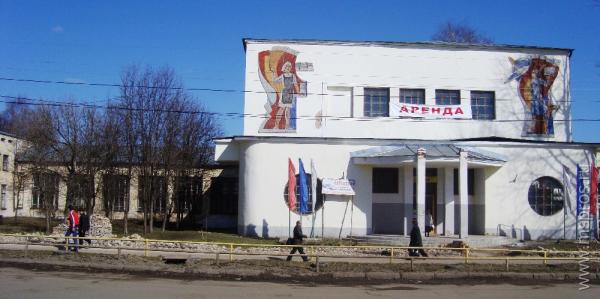 Училище № 11
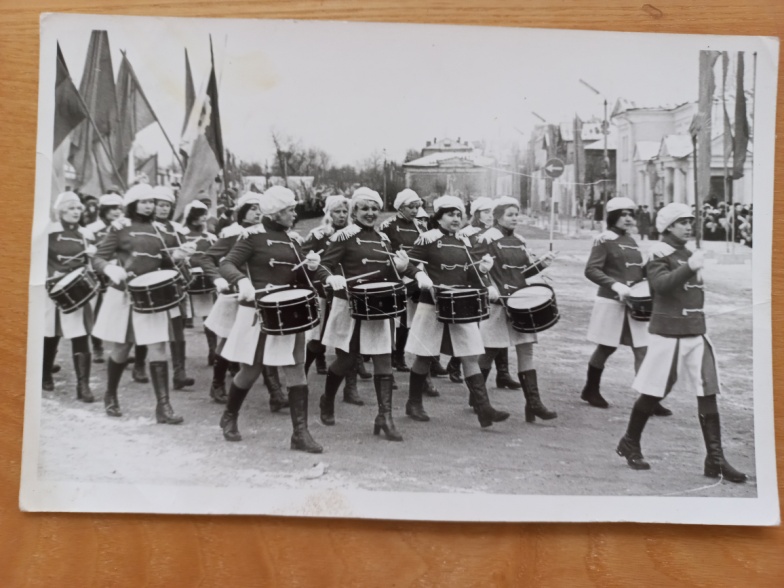 Юные барабанщицы на Первомайской демонстрации
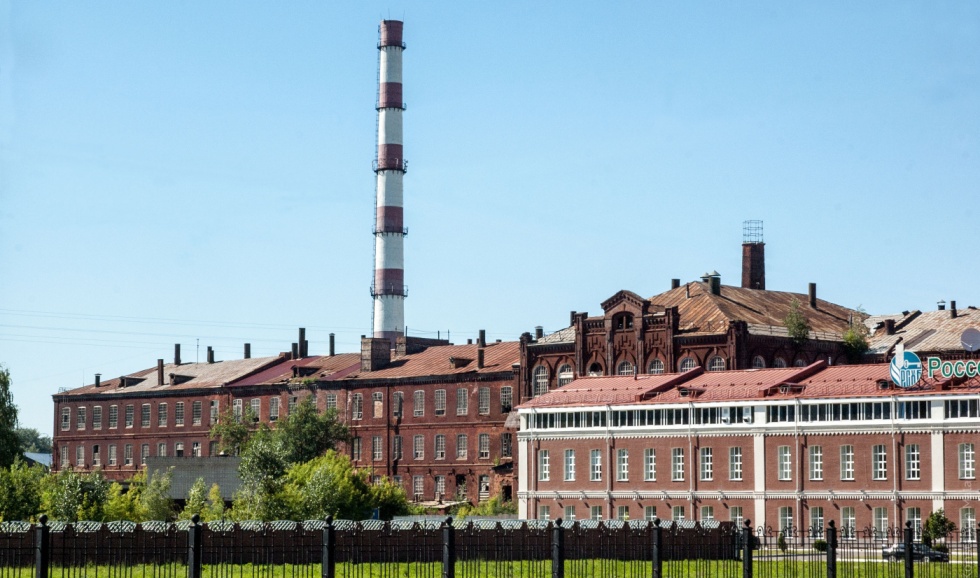 После окончания училища бабушка продолжила учебу 
в Ивановском химико-технологическом техникуме и  несколько лет по распределению отработала технологом в Иванове на предприятии  БИМ 
(Большая ивановская мануфактура).
Большая Ивановская мануфактура
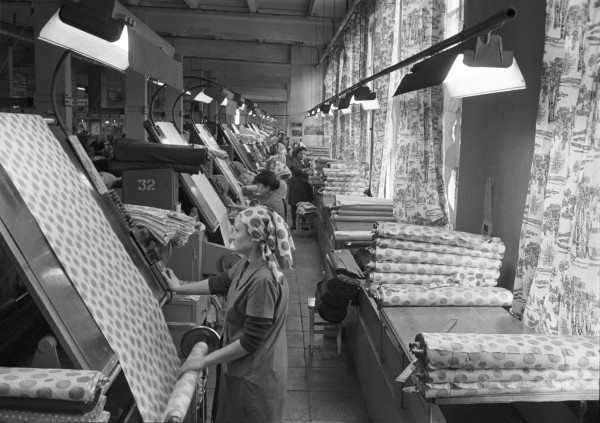 Контролер готовой ткани за работой
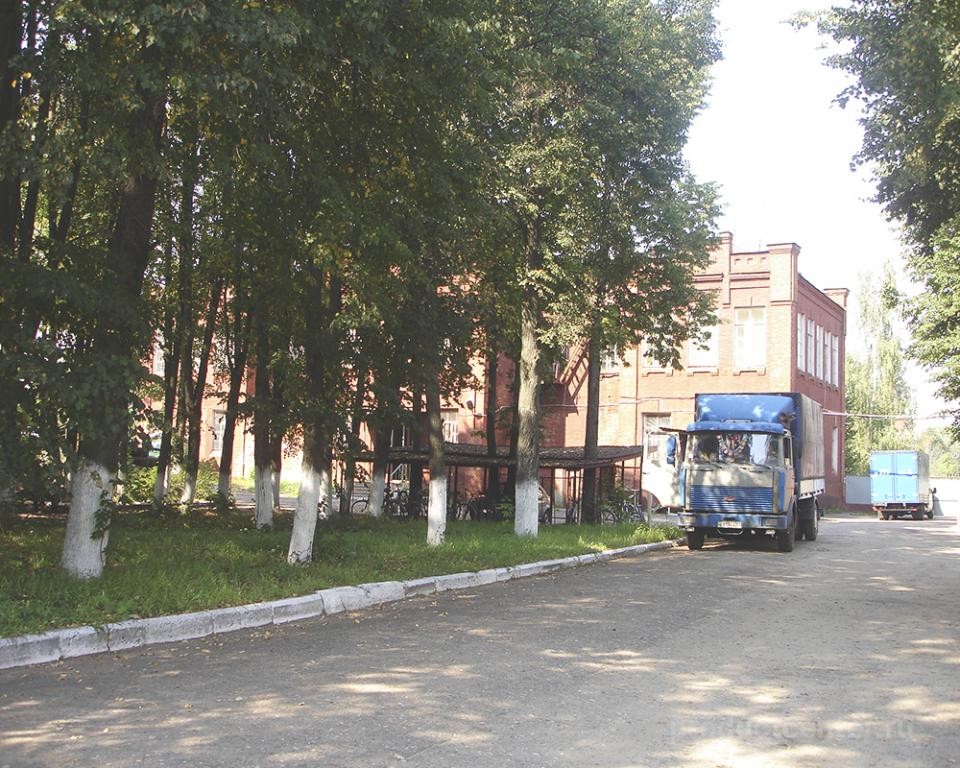 Вскоре бабушка вернулась в родную Шую и продолжила работу на Шуйской суконной фабрике.
    Любимая работа приносила радость. Конечно, сказать, что было легко, нельзя.  Следить за непрерывно «текущим цветным потоком», прочно удерживать в памяти признаки образца и концентрировать внимание на видимом объекте, замечать даже малейший дефект на полотне, ни на минуту не отвлекаясь,  сложно. Требовательная к себе, доброжелательная и корректная с работницами, бабушка отдала профессии 35 лет.
Шуйская суконная фабрика
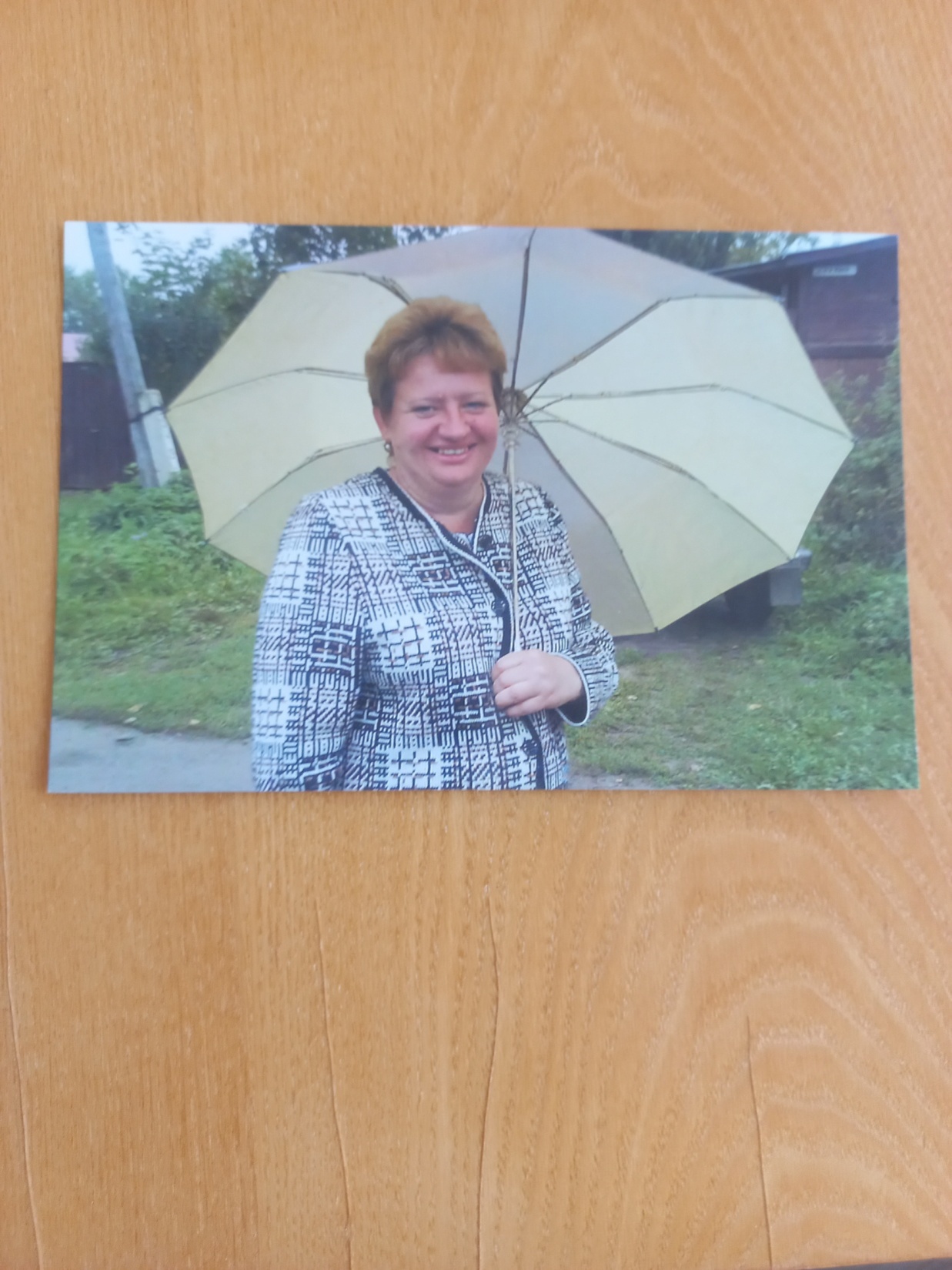 Раздорская Галина Александровна, 2015 г.
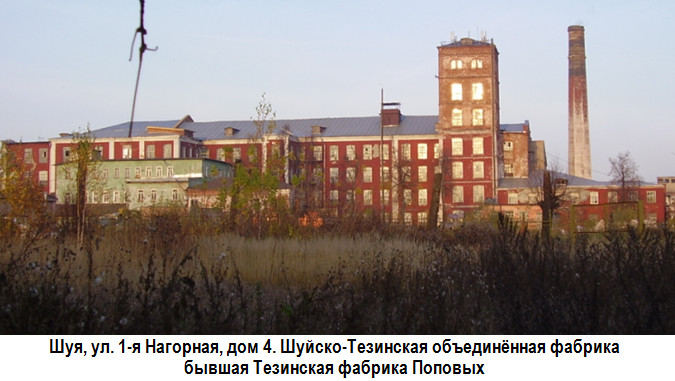 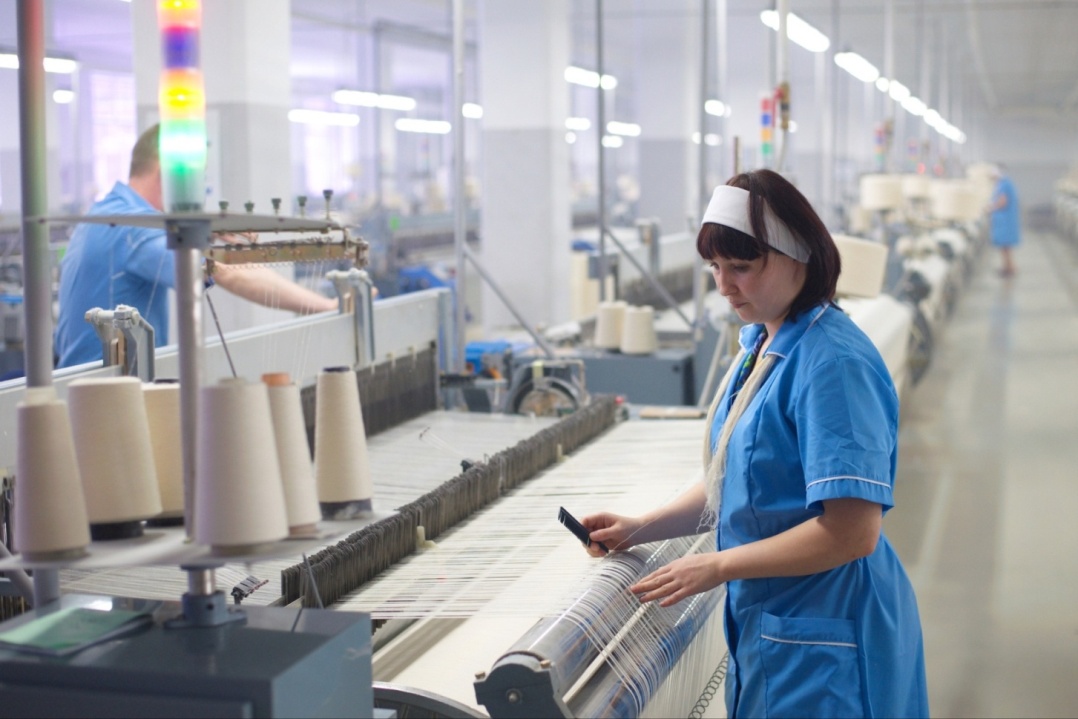 Ткачиха за работой
Шуйско-Тезинская фабрика
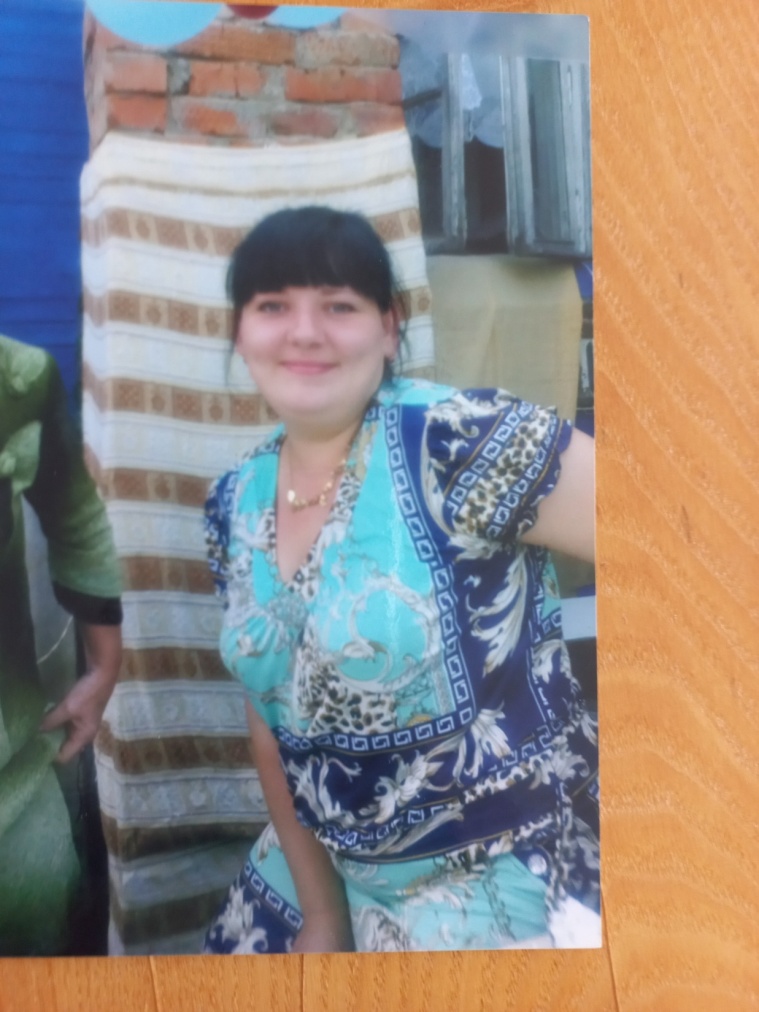 Моя мама - Раздорская (Морозкина) Анастасия Николаевна закончила то же  училище, что и бабушка, получила профессию ткачихи и несколько лет работала на Шуйско-Тезинской фабрике, фактически до ее закрытия. После увольнения с легкой промышленностью она «не рассталась». Мама открыла небольшой швейный цех, где шьют чехлы для мягкой мебели. Полученные знания и опыт ей очень пригодились.
Раздорская (Морозкина) Анастасия Николаевна, 2015 г.
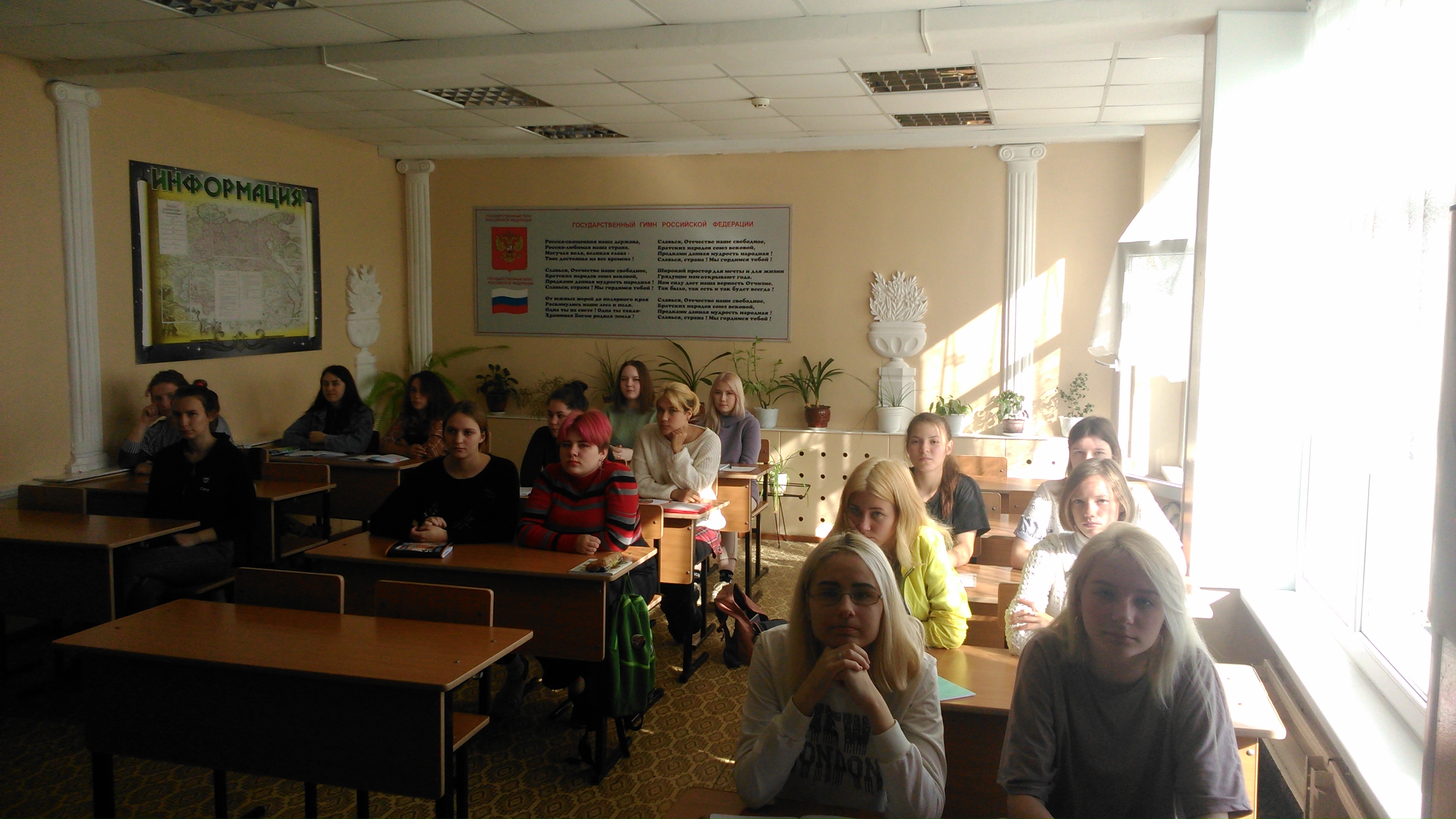 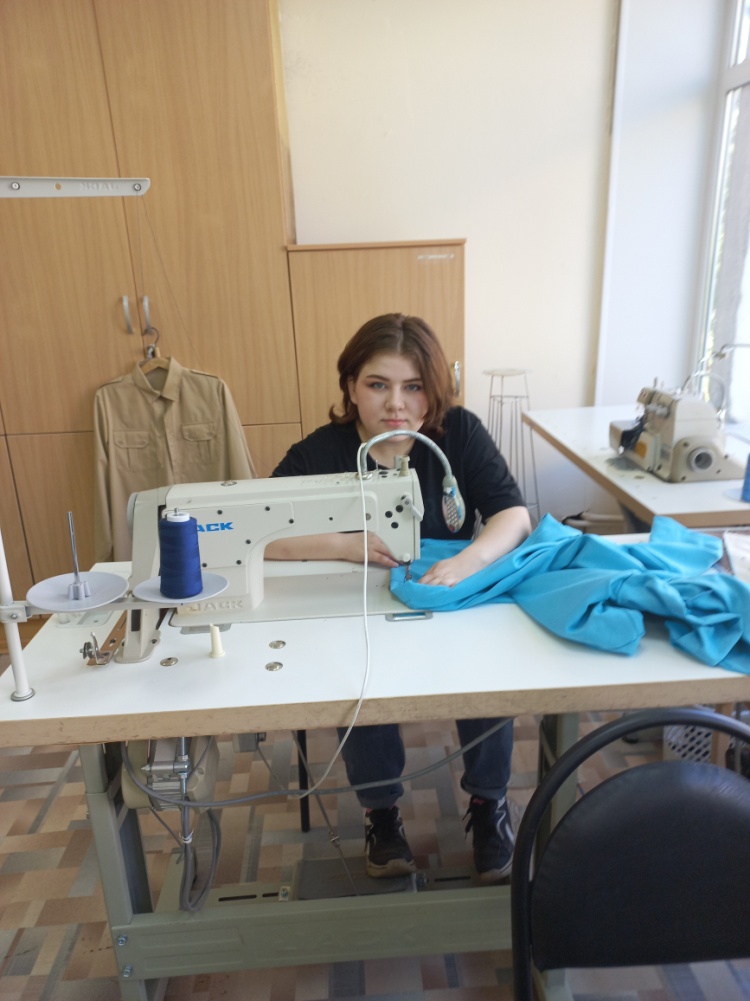 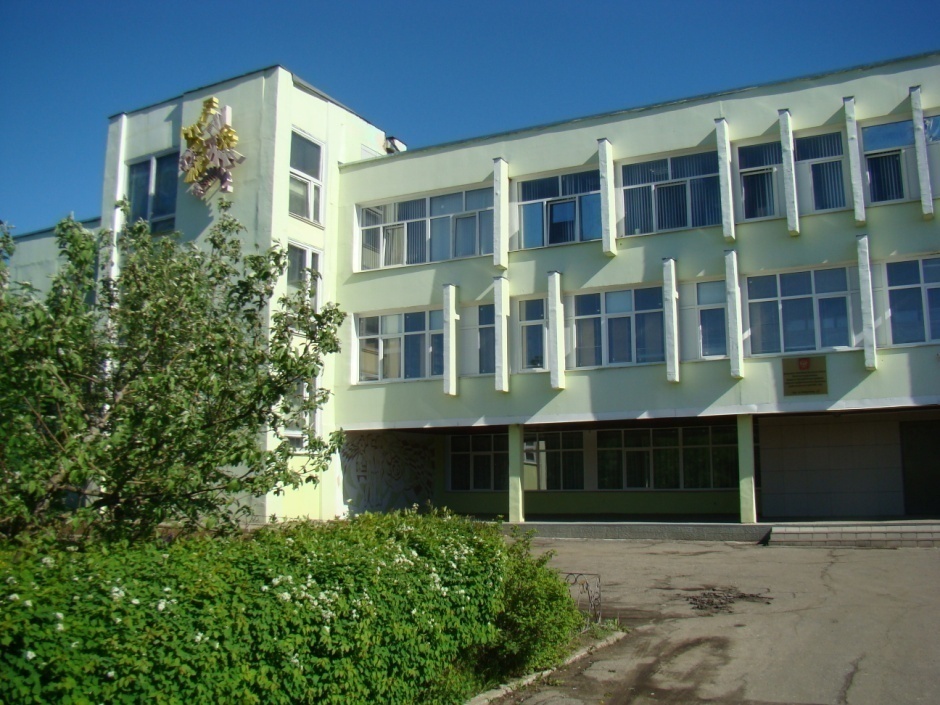 Шуйский многопрофильный колледж
Мне сейчас 18 лет. Будущую  профессию я выбрала по совету бабушки и мамы. Закончив колледж, я получу специальность «Конструирование, моделирование и технология швейных изделий».   Примером своей трудовой жизни мои родные дали мне самый главный совет – нужно выбирать такую работу, которая будет по душе. Только тогда все в жизни сложится.